РАЗРАБОТВАНЕ НА ОБЩ МОДЕЛ ЗА РАЗВИТИЕ НА РЕЛИГИОЗНИЯ ТУРИЗЪМ В БЪЛГАРИЯ И СЪЗДАВАНЕ НА НОВИ ТУРИСТИЧЕСКИ ПРОДУКТИ И УСЛУГИ
Вера Николова
Атанас Казаков

20.11.2012 Г.
СОФИЯ
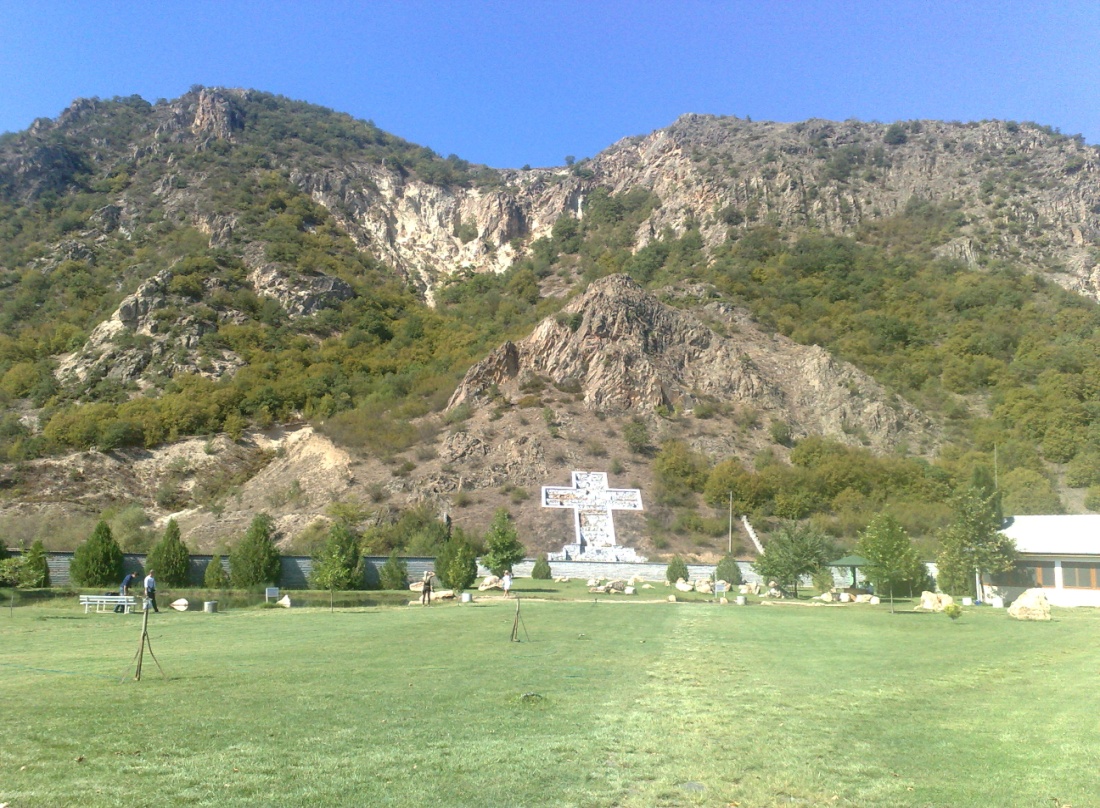 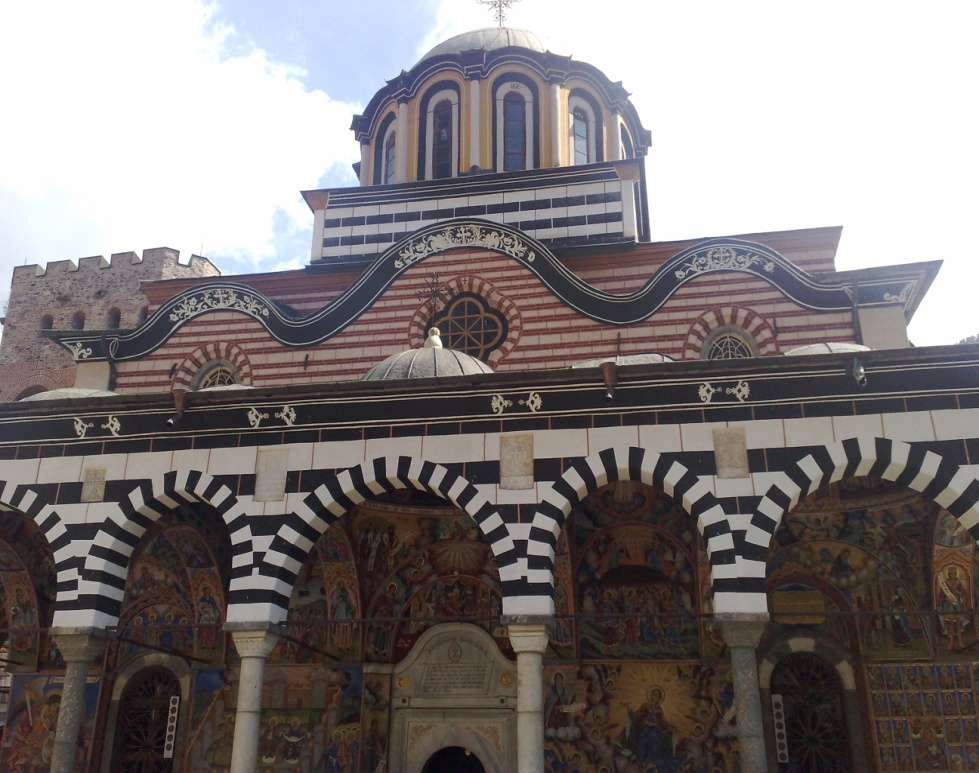 “Духовните пътувания приемат най-различни форми по целия свят. Водят към река, планина, джамия, катедрала, стена или просто тихо кътче в сърцата ни”
                                
                                 Крис Джонс, гл. редактор на   National Giographic
Религиозният туризъм в света днес
Поклонничество
Религиозен туризъм свързан с религиозни празници, ритуали. Посещение на храмове на различни религии
Свещен туризъм – поклонение пред древни оброчища, свещени обекти – скали, дървета, извори
Религиозни познавателни пътувания
Религиозни научни пътувания – конгреси, конференции, обучителни програми
Мисионерство
Религиозният туризъм в цифри
300 милиона туристи годишно в света пътуват за религиозен туризъм 
18 млрд. долара приходи от религиозен туризъм (само в Северна Америка са 10 милиарда)
/Източник: Central Department of Tourism & Summer Resorts, University of Alexandria, Egypt/
Не се наблюдават сериозни възрастови различия при пътуващите за религиозен туризъм. Почти по равно са разпределени групите 18 – 34; 35 – 54 и над 55 години
/Източник: Travel Industry Association of America/
Религиозният туризъм в цифри
Около 50 000 църкви и организации са организатори на религиозен туризъм
През последните три десетилетия постепенно се увеличават първокласните пътувания, за сметка на икономичните
Само за периода между 1994 и 2006 г. участниците в религиозните конференции и конгреси в световен мащаб са се увеличили от 4.4 млн. на 14.7 млн. души 

/Източник: Religious Conference Management Association/

Повечето известни религиозни обекти по света удвояват броя на посетителите си през последните десет години. 
Днес в света оперират повече от дванадесет чартърни круизи, всеки от които превозва между 2000 и 3000 религиозни туристи.
Религиозният туризъм в цифри
Краткотрайните религиозни пътувания преживяват бум от 25 000 участници през 1979 г. до 1,6 млн. днес. 
В България:
От проучване на посещенията в българските епархии за 2008 г. – общ брой на посещения – 1 665 575, от които 82 746 на чужденци – 5% от посещенията
Посещенията на трите ставропигиални манастира в България – Рилски, Бачковски и Троянски за 2008 г. възлизат на 3 779 572 души, 285 490 от които чужденци – 7,5% от посетителите 
/Източник: Попова, Н., Т. Тошева, Православни християнски поклоннически пътувания из епархиите в България, Дипломна работа/
Причините:
Увеличаване на общият брой на туристите
Увеличаване на броят на вярващите /за последните десет години християните са се увеличили с около 10 милиона/ 
Интегрирането на вярата в ежедневието на хората
Засиленото влияние на организациите и фирмите, предлагащи религиозни туристически пътувания
Увеличената информираност на съвременния човек и използване на  съвременния транспорт, облекчаващ придвижването
Определящи фактори за развитие на религиозен туризъм в България
Вероизповедания в България (преброяване – 2011 г.)

 Източноправославното християнско е вероизповедание на 4 374 135 души - 76.0% 
 Католическото вероизповедание  посочват 48 945 души – 0,8%
 Протестантско - 64 476 души – 1,1%
Мюсюлманско вероизповедание имат 577 139 души, или 10%
      - мюсюлманско сунитско е вероизповеданието на 546 004 души;
      - мюсюлманско шиитско -  27 407 души;
      - само мюсюлманско 3 727 души 
Други вероизповедания изповядват 11 444 души или 0.2% от отговорилите. 
Нямат вероизповедание 272 264 лица (4.7%) 
 409 898 (7.1%) не се самоопределят.
Определящи фактори за развитие на религиозен туризъм в България
Храмове на различни религии, разположени на територията на страната
Религиозна толерантност, характерна за българското общество
Поклонничество, характерно както за минали епохи, така и за днешно време
Специфично проявен синкретизъм на някои религиозни практики, традиции и центрове – общи обекти за поклонение на различни религии
Силно проявена културна и художествена стойност на голяма част от религиозните храмове
Сравнително добра инфраструктура на най-посещаваните обекти
Родопите
Западните Родопи – предложение за модел и продукти за развитие на религиозен туризъм
Западните Родопи обхващат територията от долината на р. Места на запад, до долината на р. Боровица и Горна Арда на изток. На юг те достигат до  държавната граница с Република Гърция
Западните Родопи – предложение за модел и продукти за развитие на религиозен туризъм
На територията на Западните Родопи се пресичат пътища и култури на различни народи, обитавали или преминавали  планината – траки, римляни, българи, гърци, турци. Това многообразие е довело до синкретизъм и многообразие на традиции, обичайни практики и различни религии, което превръща  тази територия в  място с особен колорит и сакралност.
Пътищата на траките – светилища и оброчища
Западният път преминава от Беломорието, по долината на Места и се изкачва по западните склонове на Родопите като преминава през връх Виденица (Гьозтепе) -община Борино – с. Чала, след това продължава  по билото на север до Баташка планина и оттам до към Пещера – Брацигово.
Пътищата на траките – светилища и оброчища
Източният път преминава западно от вр. Циганско градище – с. Арда – с. Могилица – Смолян (прохода Рожен) – билото на Преспа – с. Тополово – Пловдив, като се смята, че е съществувало отклонение на североизток към с. Мостово и светилището Беланташ (Белинташ).
Централният преминава в района – по билото на Чернатица – вр. Персенк – вр. Модър – крепостта при с. Скобелево за Пловдив.
Тракийски оброчища, орфизъм и култови обреди
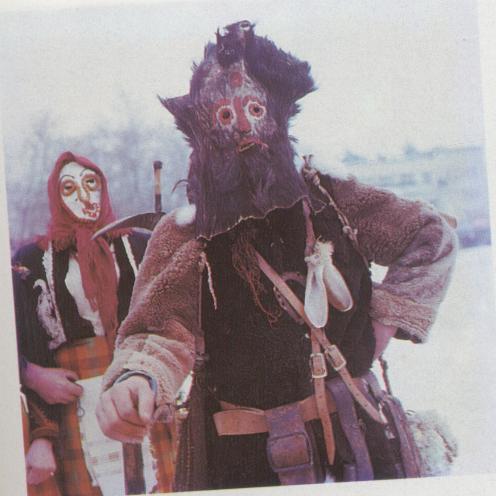 Християнство
Църквата “Успение Богородично” в с. Широка лъка
Църквата “Успение Богородично”в Златоград
Църквата “Св. Никола” в с. Арда
Кръстова гора
Параклисът на Св. Ап. ев. Лука в Кръстова гора
Параклис Св. Георги край Девин
Бачковски манастир
Мулдавски манастир
Ислям
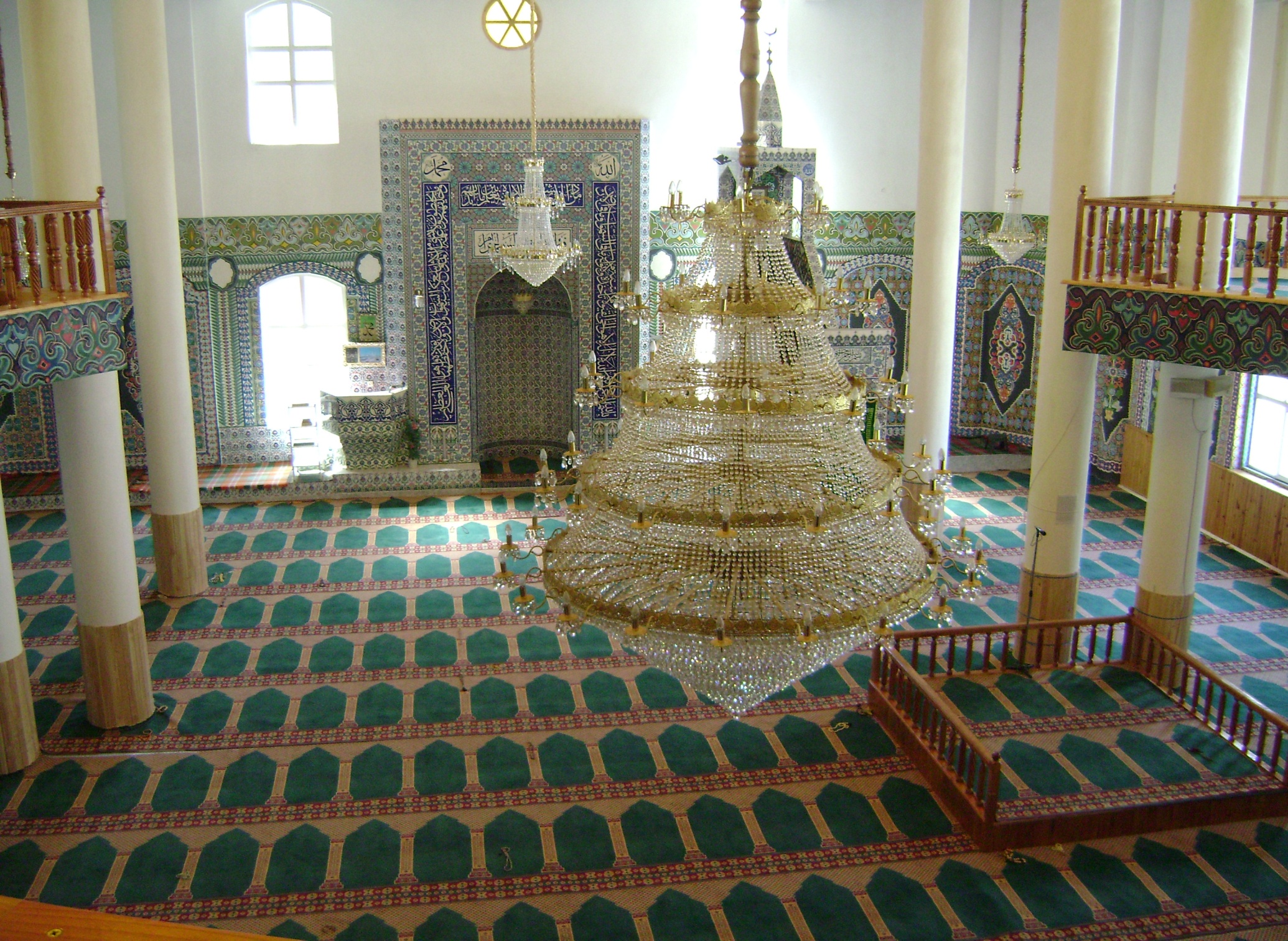 Джамията в с. Арда
Тюрбето на Саръ баба
Тюрбето на Йенихан баба в строеж
Предпочитани от туристите  обекти и културни особености в Западните Родопи
Религиозна принадлежност на туристите
Възрастова структура на туристите
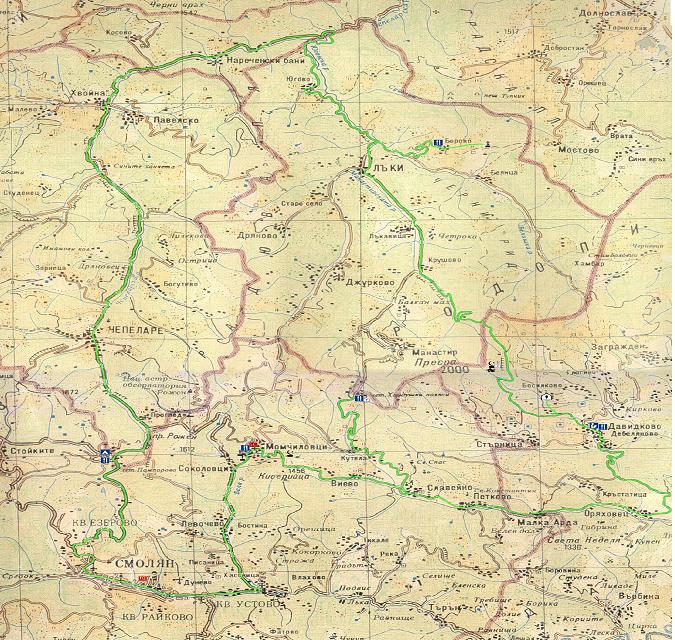 Бачково
Белинташ
Основни стъпки за създаване на модел на развитие за религиозен туризъм в България
1. Определяне мястото и значението на религиозния туризъм в една обща стратегия на туризма в България.
2. Проучване, инвентаризиране и оценка на всички налични ресурси.
3. Проучване на отношението и мнението на отделните религиозни общности и групи към религиозния туризъм
4. Диалог и съвместни инициативи с различните религиозни институции по отношение на организацията, създаването на продукти и управлението на обектите за религиозен туризъм
Основни стъпки за създаване на модел на развитие за религиозен туризъм в България
5. Активизиране дейността по възстановяване, реставрация и социализиране на редица изоставени обекти.
6. Провеждане на мащабно и целенасочено маркетингово проучване на предлагането и търсенето
7.По отношение на продуктите, акцентиране върху:
Някои от емблематичните обекти като най-добре познати на пазара;
Поклоннически сакрални центрове със силно проявен синкретизъм;
Религиозни маршрути, предлагани като пакет туристически услуги;
Основни стъпки за създаване на модел на развитие за религиозен туризъм в България
Предлагане на продукти на базата на ритуали, обредни традиции и религиозна празничност
Включване на страната в мрежа от маршрути за религиозен туризъм в Югоизточна Европа и най-вече на Балканския полуостров
8. Подготовка на кадри, които да обслужват този специфичен пазарен сегмент.
9. Подобряване на достъпността до религиозните обекти.
10. Усъвършенстване на наличната и изграждане на нова обща и специализирана инфраструктура
Благодаря за вниманието!
София
20.11.2012г.